Путешествие из Барнаула В Кош-Агач
Подготовила студентка 
первого курса Саврулина Ксения
Путешествие из Барнаула в Кош-Агач занимает в среднем 9-10 часов( без остановок), поэтому отправляться в путь стоит ранним утром.( Время отправления – 8 утра от гостиницы «Центральная»)  За время пути преодолевается расстояние почти в 700 км.
152 км
Бийск
Считается, что именно музей является началом Чуйского тракта (трасса р-256), по которому нам предстоит добираться до конечного пункта путешествия.
Через 1,5 часа первая остановка – город Бийск.
Слияние Бии и Катуни – начало Оби
Именно это место было выбрано Петром 1 в качестве  точки для строительства города
194 км
Сростки
Гора Пикет.
 Памятник русскому писателю и кинорежиссеру – В.М. Шукшину.
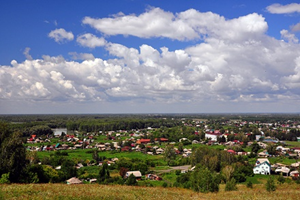 278 км
Манжерок
Живописное место, рассмотреть которое лучше всего можно с горы Малая Синюха. 
На вершину туристов поднимает канатная дорога.
288
Тавдинские пещеры
Естественные пещеры, образовавшиеся здесь под действием ветра и воды.
304 км
Камышлинский водопад
393
Семинский перевал
В этом месте установлена стела в честь присоединения Горного Алтая к России.
441
Онгудай
Позади больше половины пути, и пора сделать привал. 
Свежий воздух, река и горы – отличное место, чтобы восстановить силы для путешествия.
469
Перевал Чике-Таман
Довольно крутой подъем и спуск захватывают дух.
635 км
Курайская степь
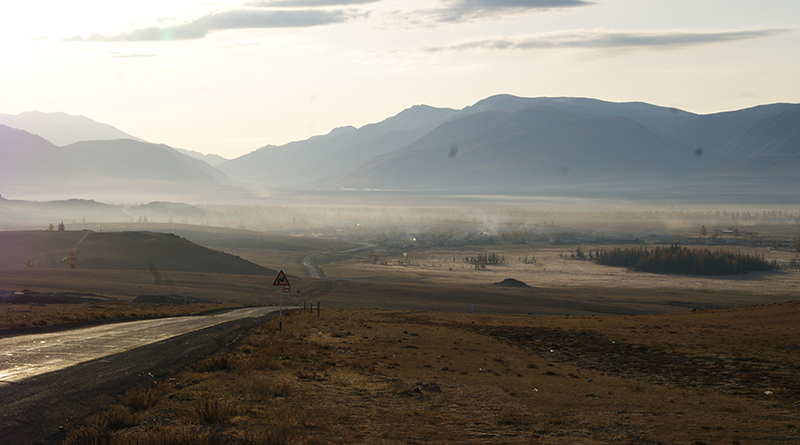 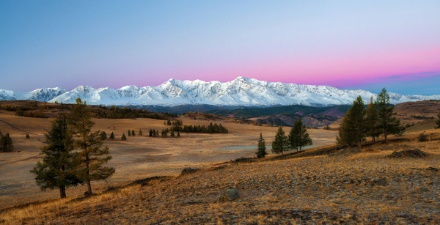 705 км
Кош-Агач
Мы на месте!
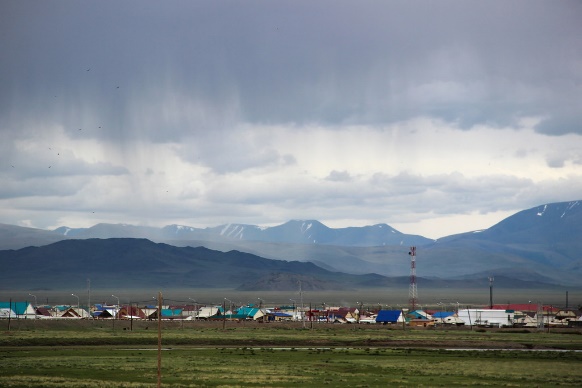